學校日 親師座談
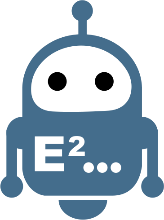 歡迎蒞臨  電一甲
班級經營
聯絡方式
班級課表
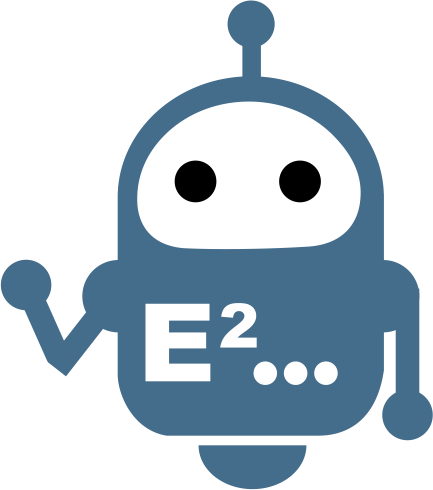 重要行事曆
3/26-3/7 第一次期中考
3/31 高一熱舞比賽
4/14 校慶園遊會
4月底 工配學科測驗
5/14-5/15 第二次期中考
5/24 專業科目競試
6/4  6/11 工配術科檢定
6/27-6/28 期末考
畢業條件
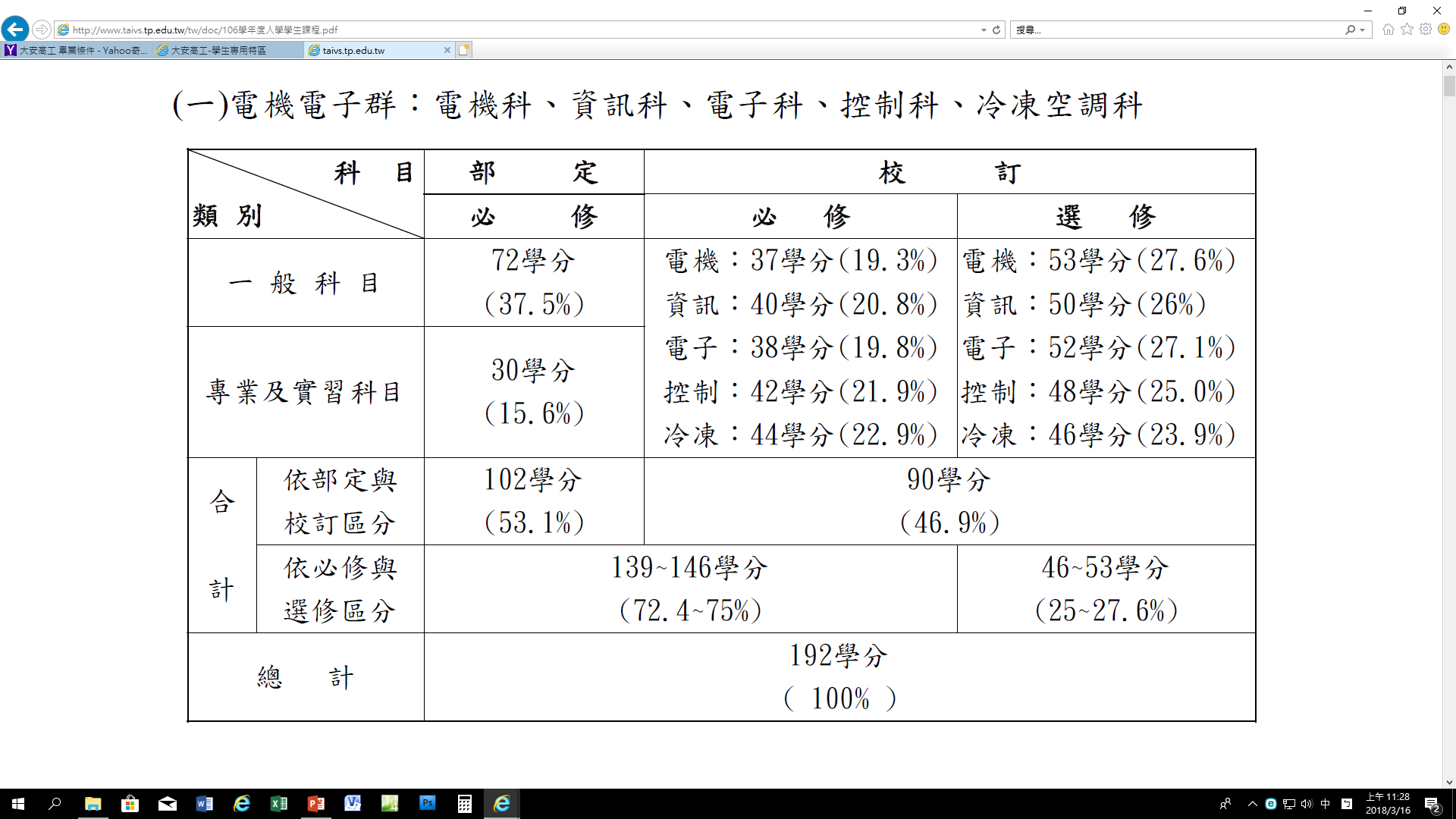 畢業條件
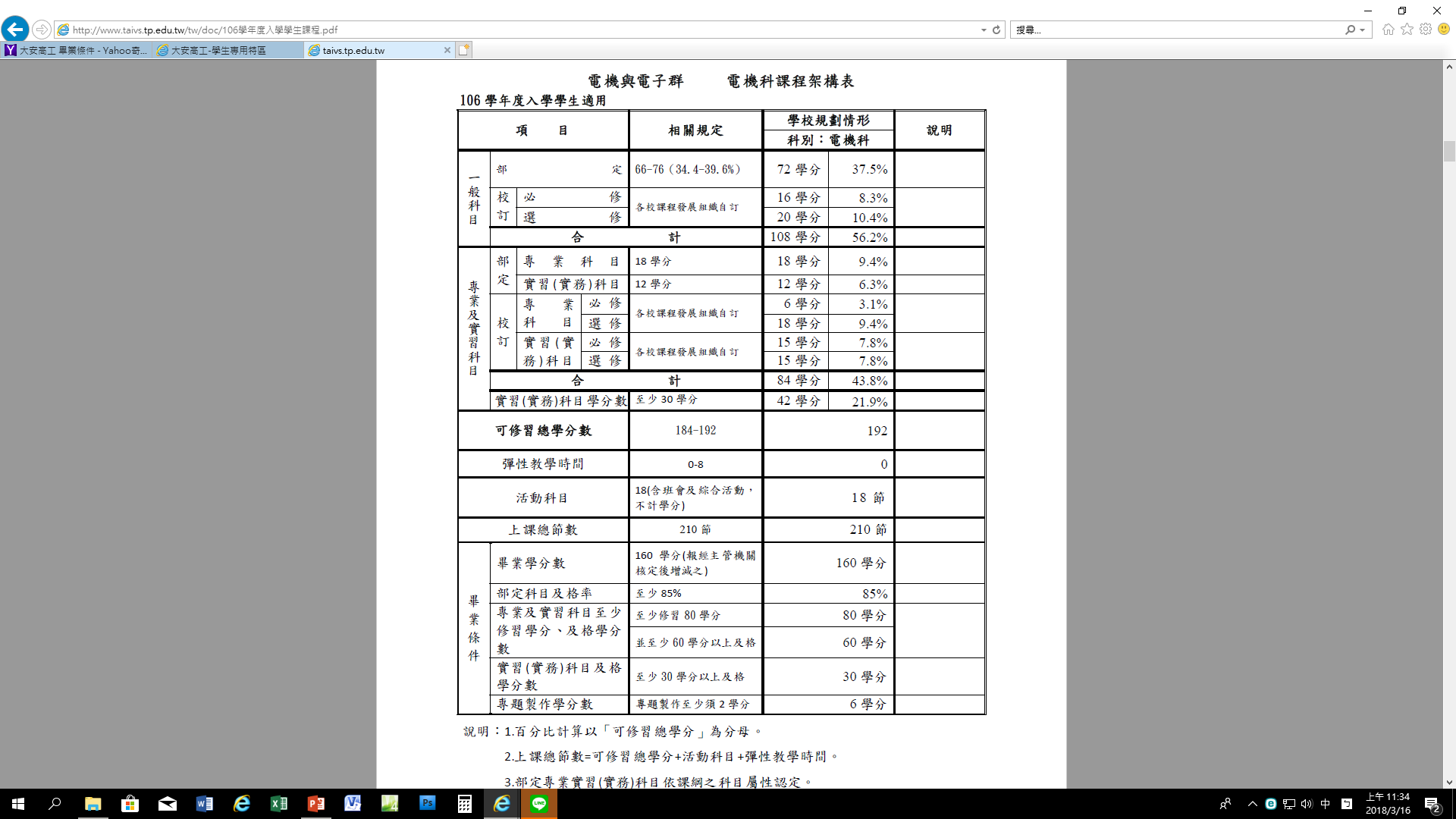 畢業條件
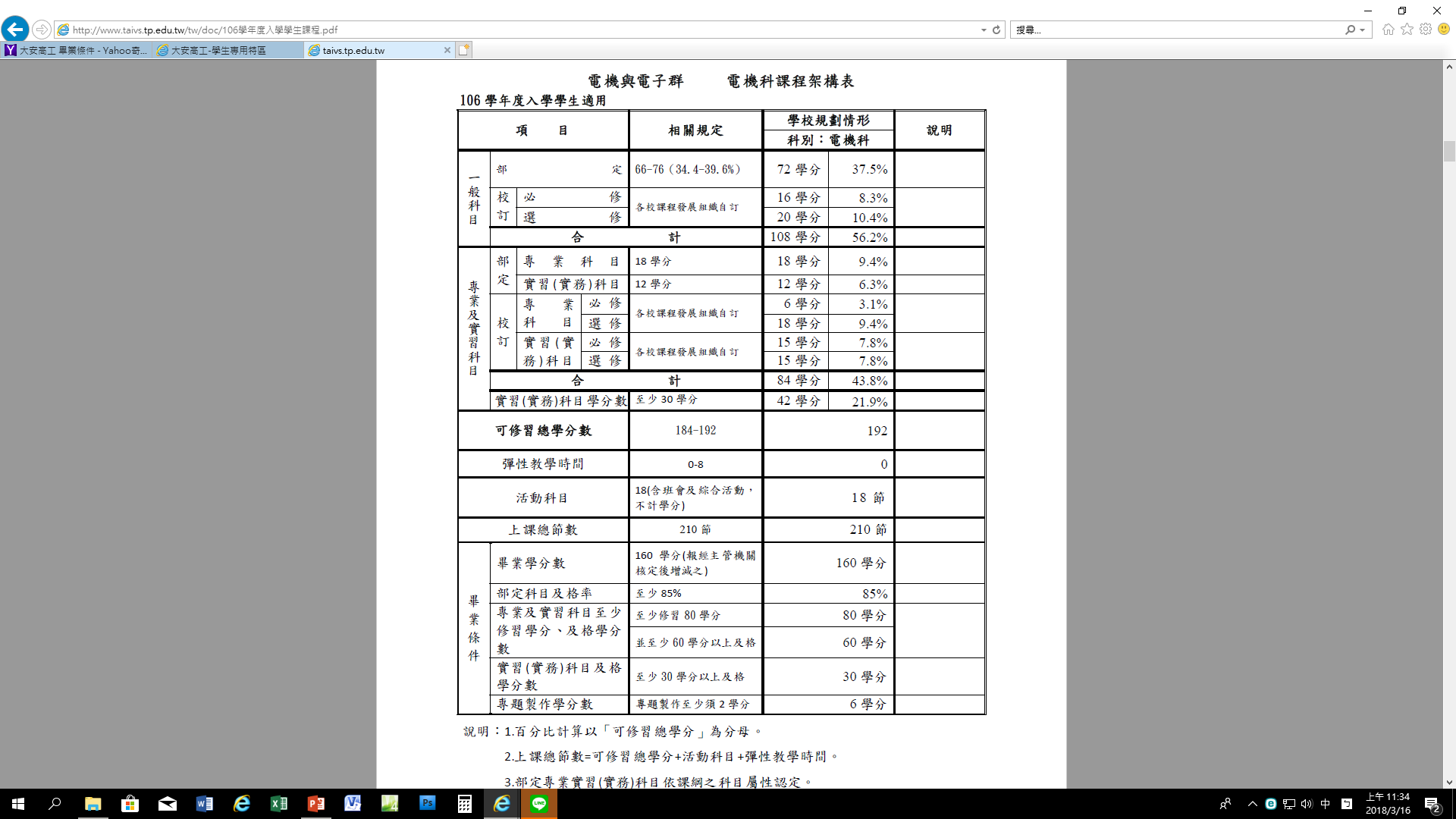 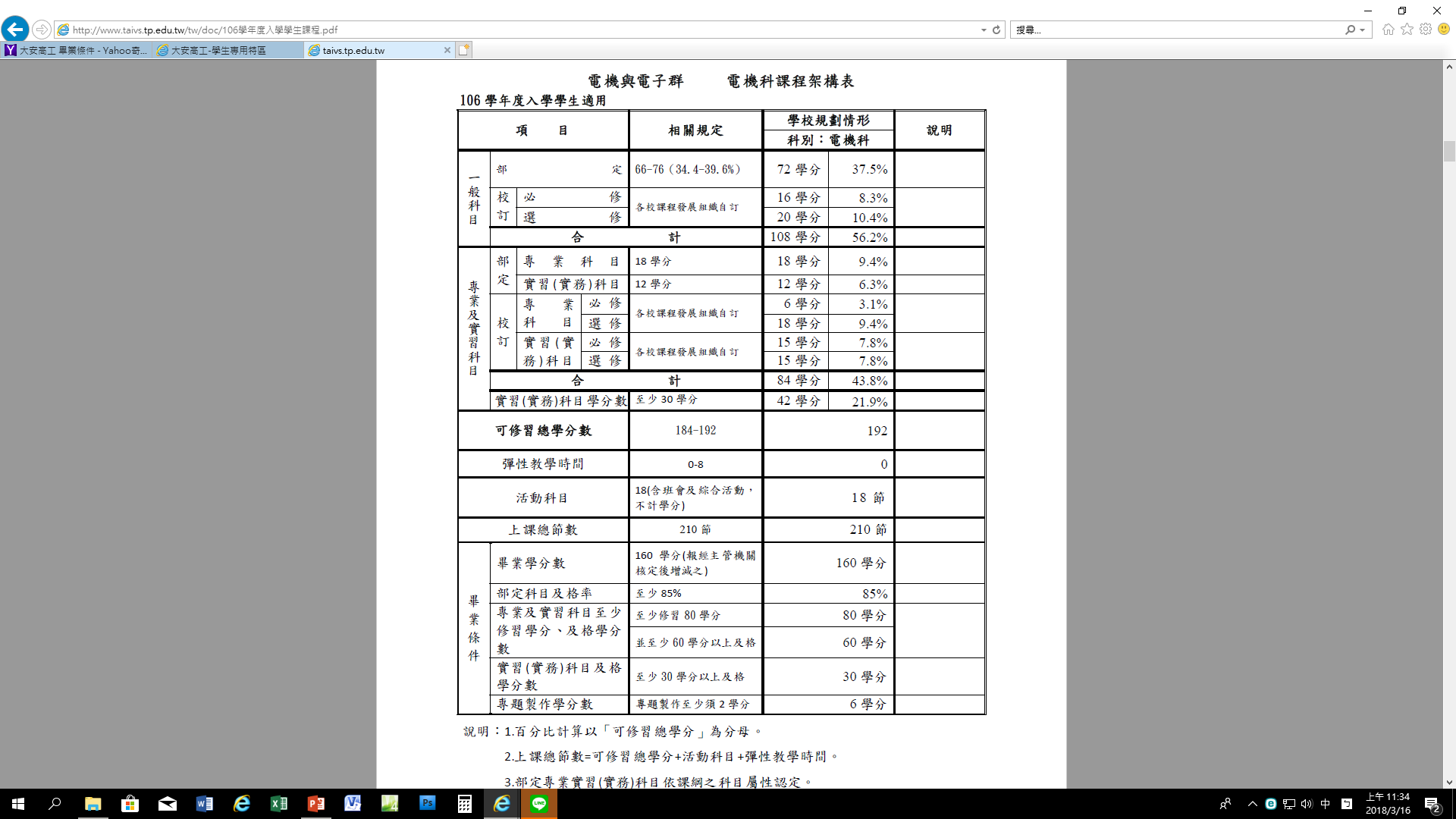 校外參觀
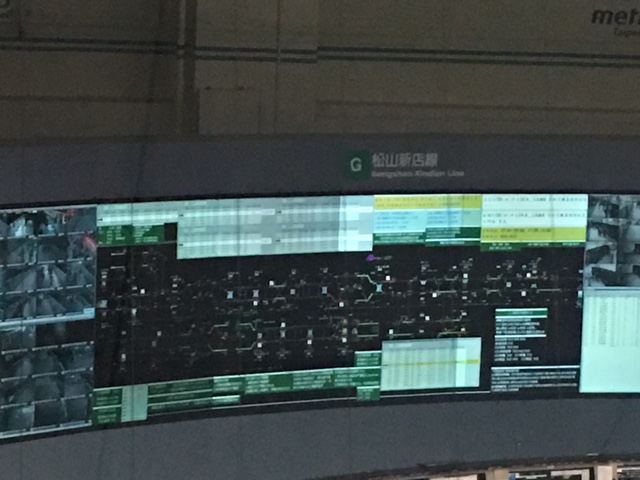 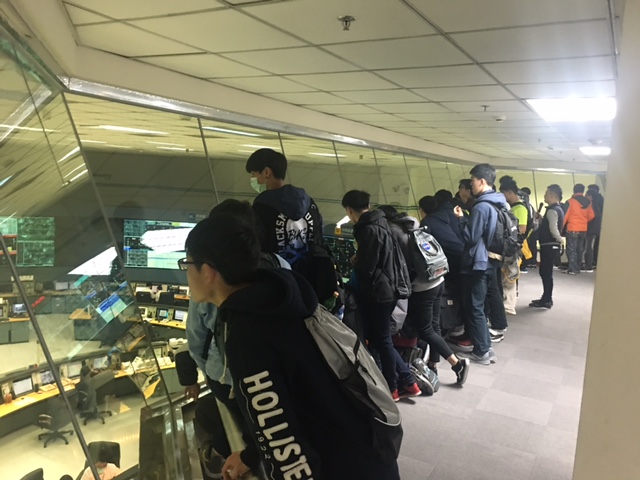 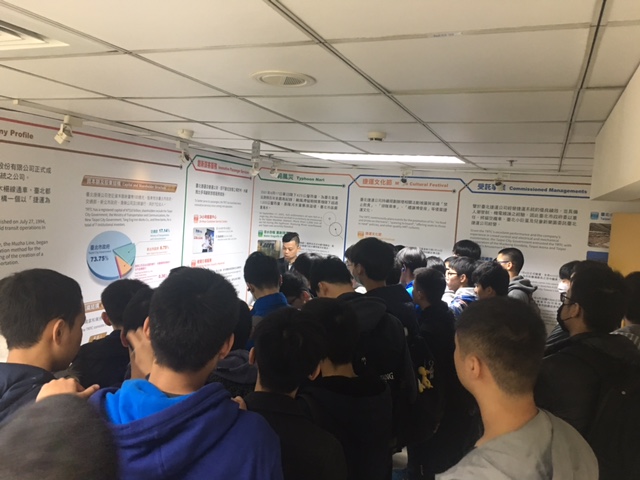 校外參觀
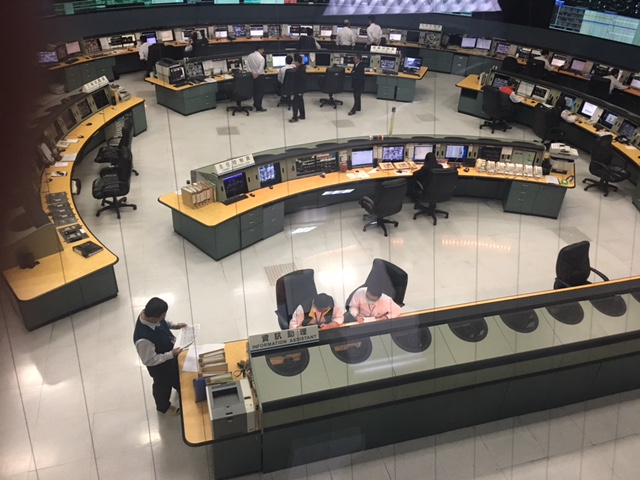 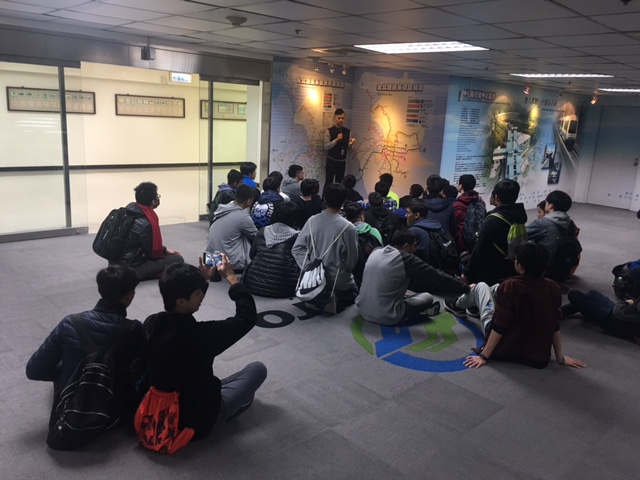 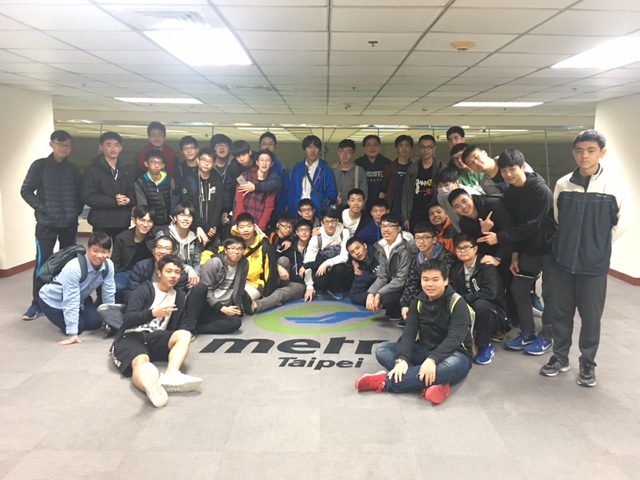 任課教師
國文：林淑芬老師        
英文：鄭筱瑩老師
數學：方雅靜老師
基本電學：張益華老師
基電實習：張益華老師 、湯郁豪老師
歷史：周素如老師
基礎物理：鄭吉棠老師
美術：潘莉莉老師
全民國防教育：張志銘教官
體育：林建勳老師
請繳回滿意問卷調查表謝謝 各位家長撥空參加         學校日活動